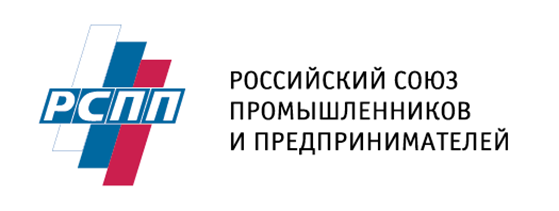 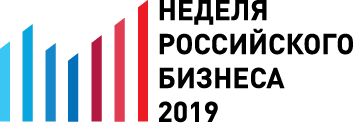 Результаты опроса 
участников Социального форума 
«Ответственное взаимодействие бизнеса и власти в целях устойчивого социального развития»
Количество проголосовавших участников: 491 чел.
Вопрос 1. Сдерживает ли трудовое законодательство рост производительности труда?
Вопрос 2. Считаете ли Вы, что социальные приоритеты государственной политики соответствуют уровню экономического развития страны?
Вопрос  3. Считаете ли Вы, что государство в достаточной степени поддерживает и стимулирует участие бизнеса в решении социальных проблем?
Вопрос 4. Считаете ли Вы, что введение Индивидуального пенсионного капитала является адекватной заменой накопительного компонента в системе Обязательного пенсионного страхования?
Вопрос 5. Считаете ли Вы, что достижение Целей устойчивого развития, провозглашенных ООН до 2030, обеспечит опережающие темпы социально-экономического развития России?